Master Universitario en Rendimiento Deportivo y SaludCurso 2012-2013
RECURSOS DE INFORMACIÓN EN DEPORTES
Master Universitario en Rendimiento Deportivo y SaludUMH. Biblioteca
Acceso remoto
Recursos de información en la UMH
(Metabuscador – Phoenix, Revistas electrónicas, Bases de datos, Libros-e) (presentaciones individualizadas)
Recursos de información en la red
(Repositorios, Guías temáticas, Recursos gratuitos, Zotero)
Otros servicios desde la UMH
(Refworks, Ednote)
(Tutoriales / Guías) 
(Índices de impacto)
Acceso remoto a los recursos electrónicos
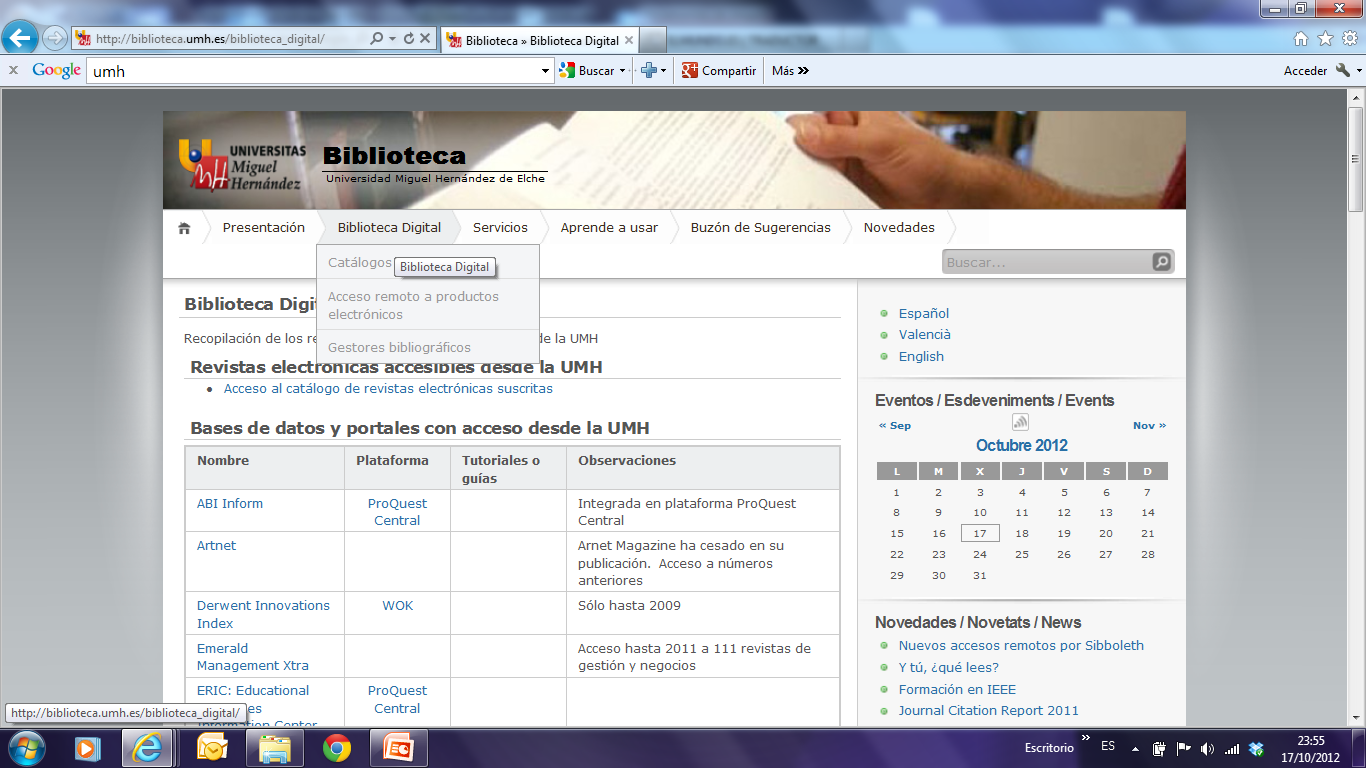 Pinchar en el acceso que nos corresponda y seguir las instrucciones. Debemos recordar  que nuestra clave de acceso será el DNI y la contraseña
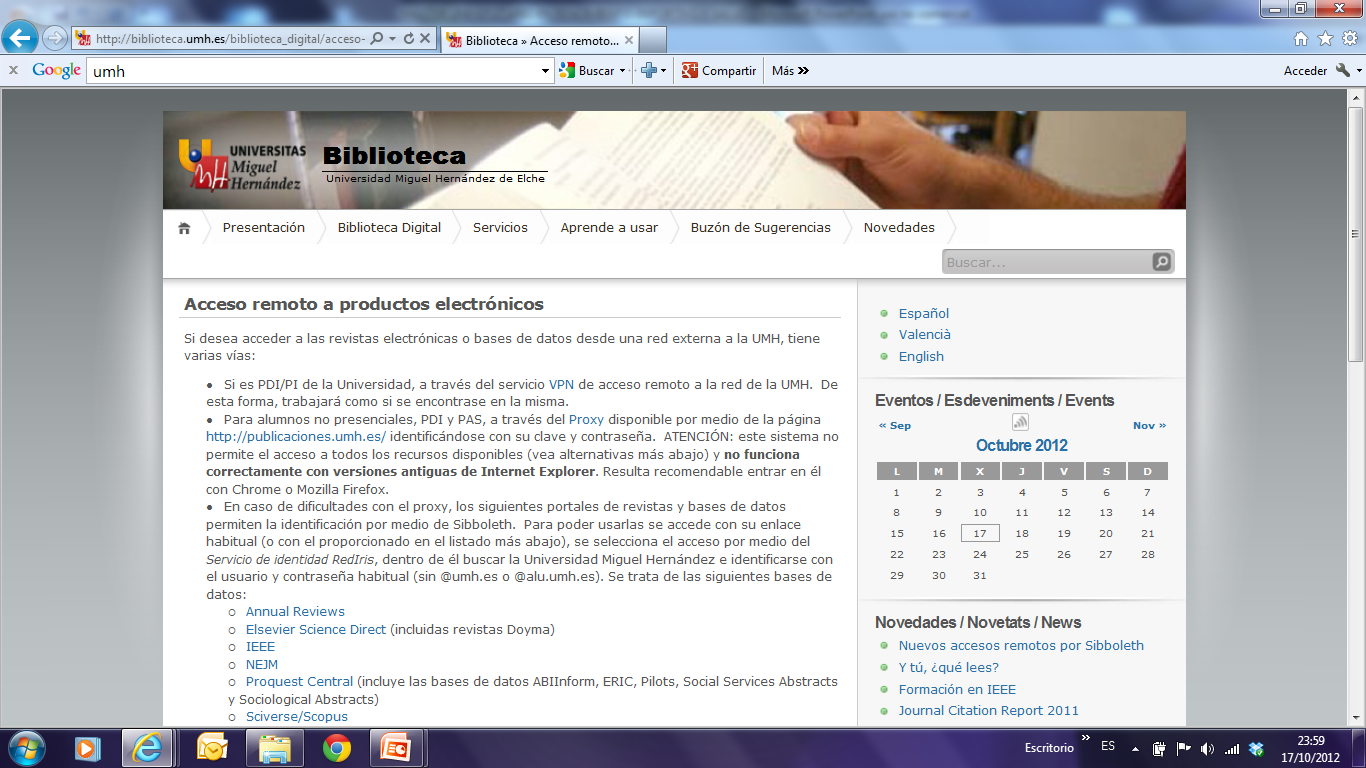 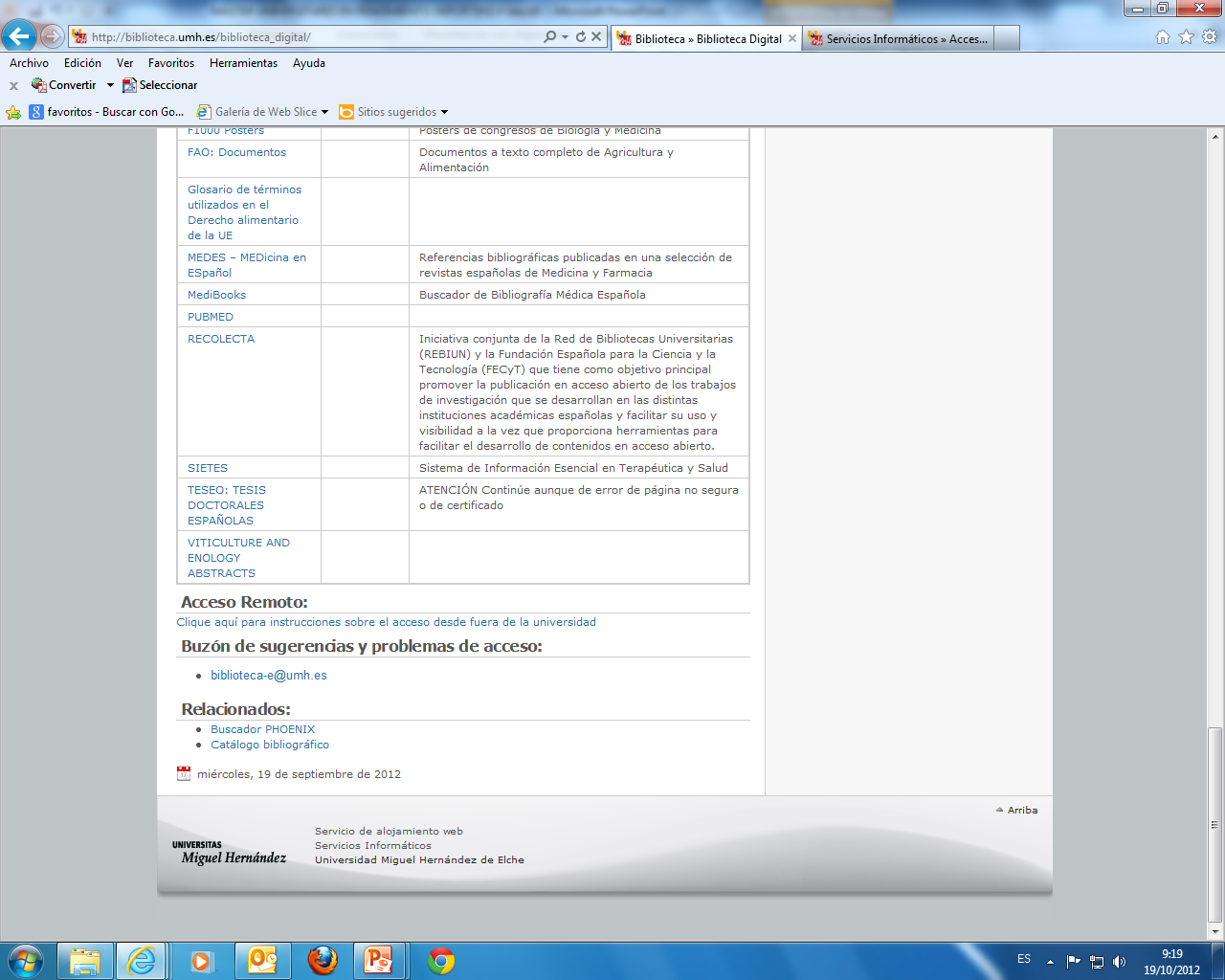 Acceso remoto a los recursos suscritos por la UMH desde la página de Biblioteca, en biblioteca digital
Acceso remoto: enlaces
Por medio de Proxy
Enlaces a plataformas concretas
Recursos de información en la red
Desde la Biblioteca de la UMH podemos acceder a:
Dialnet (portal de recursos en español multidisplinar)
MEDES (referencias de medicina en español)
MediBooks (buscador de bibliografía médica)
PUBMED
RECOLECTA (repositorio)
TESEO (tesis)
Recursos de información en la red
También podemos acceder a:
Guías temáticas:
* Guía de la actividad física y deportes. Universidad Autónoma de Madrid
* Guía temática de actividad física y deporte. Universidad de Alcalá de Henares
* Ciencia de la actividad física y el deporte. Universidad de León 
Deportes. Universidad de Alicante
Otros Repositorios
* TDX
* RECOLECTA
Recursos de información en la red
Revistas

Revista Internacional de Ciencias del Deporte.

INDEREF. Revista de Educación Física.

Lecturas: Educación Física y Deportes

Revista Internacional de Medicina y Ciencias de la Actividad Física y del Deporte

Wanceulen E.F. Digital

Ciencia y Deporte
Recursos de información en la red
Portales
Consejo Superior de Deportes:
Reúne recursos relacionados con deporte en España. Incluye o Censo Nacional de  Instalaciones Deportivas y una base de datos de legislación deportiva estatal, autonómica e europea.
Schorlary Sport Sites :
Inclúe archivos y colecciones especiales deportivas, asociaciones,una sección sobre los juegos olímpicos etc…
Sport Sciences:
Portal que reúne una selección de recursos sobre deporte y actividad física. Destac la sección “SportDoc
Otros servicios desde la UMH
Conocer el índice de impacto (Journal Citation Index)
Referencias bibliográficas: Refworks, Ednote,  Zotero (libre)
Cómo elaborar un trabajo
Guías y tutoriales
Sesiones personalizadas de todos los recursos de información
Sugerencias
Gracias por vuestra atención
Biblioteca de la UMH. Campus de Elche
Curso 2012-2013